« La réutilisation des productions de l’ANAP est autorisée, sous réserve que les informations qu’elles contiennent ne soient pas altérées, que leur sens ne soit pas dénaturé et que leurs sources et date de dernière mise à jour soient mentionnées. Toute réutilisation à des fins commerciales doit faire l’objet d’un échange préalable avec l’ANAP. ».
Des points de repères pourvous aider à mettre en œuvreune démarche RSE
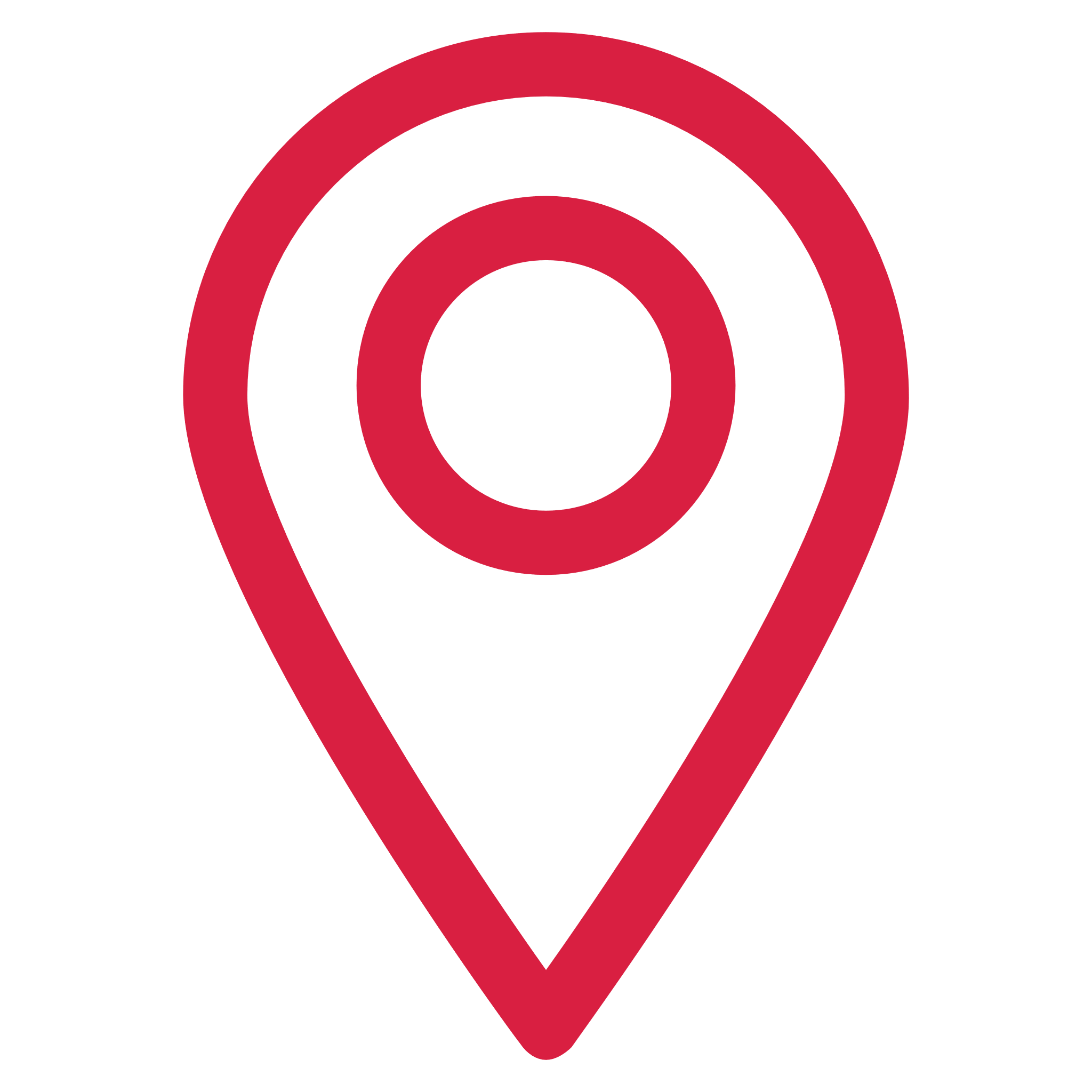 État des lieux au 29 juin 2022Les éléments présentés dans ce document sont évolutifs.
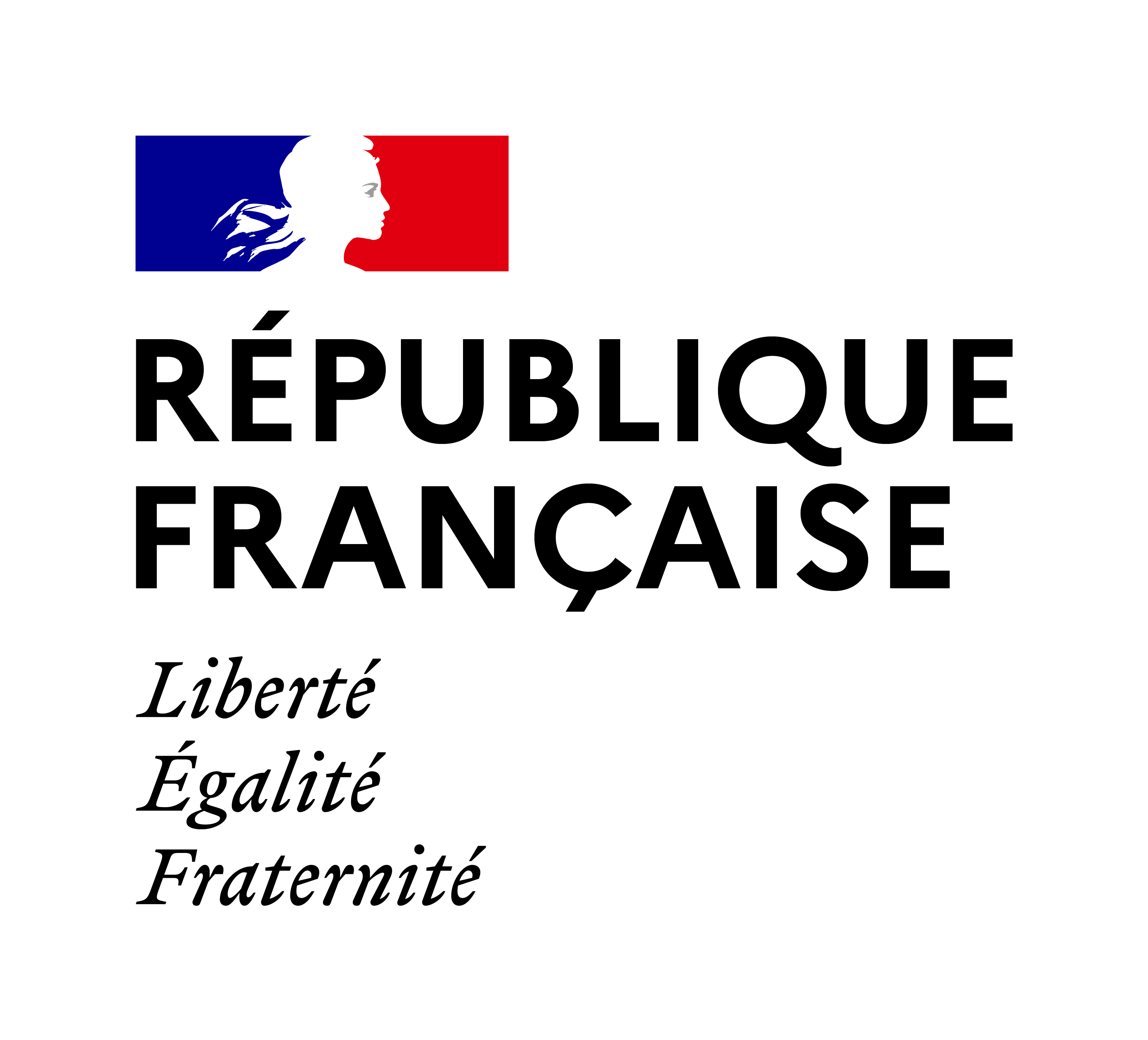 agence nationale d'appui à la performance des établissements de santé et médico-sociaux
RSE – Points de repère
RSE, points de repère : quelques conseils
Avantage concurrentiel

Les démarches volontaires inspirent et obligent le législateur. L’avance en RSE constitue une avance concurrentielle.
Anticipation

Que vous soyez ou non assujettis, les périmètres évoluent et le nombre d’assujettis augmente. Comprendre ces réglementations vous aidera à anticiper.
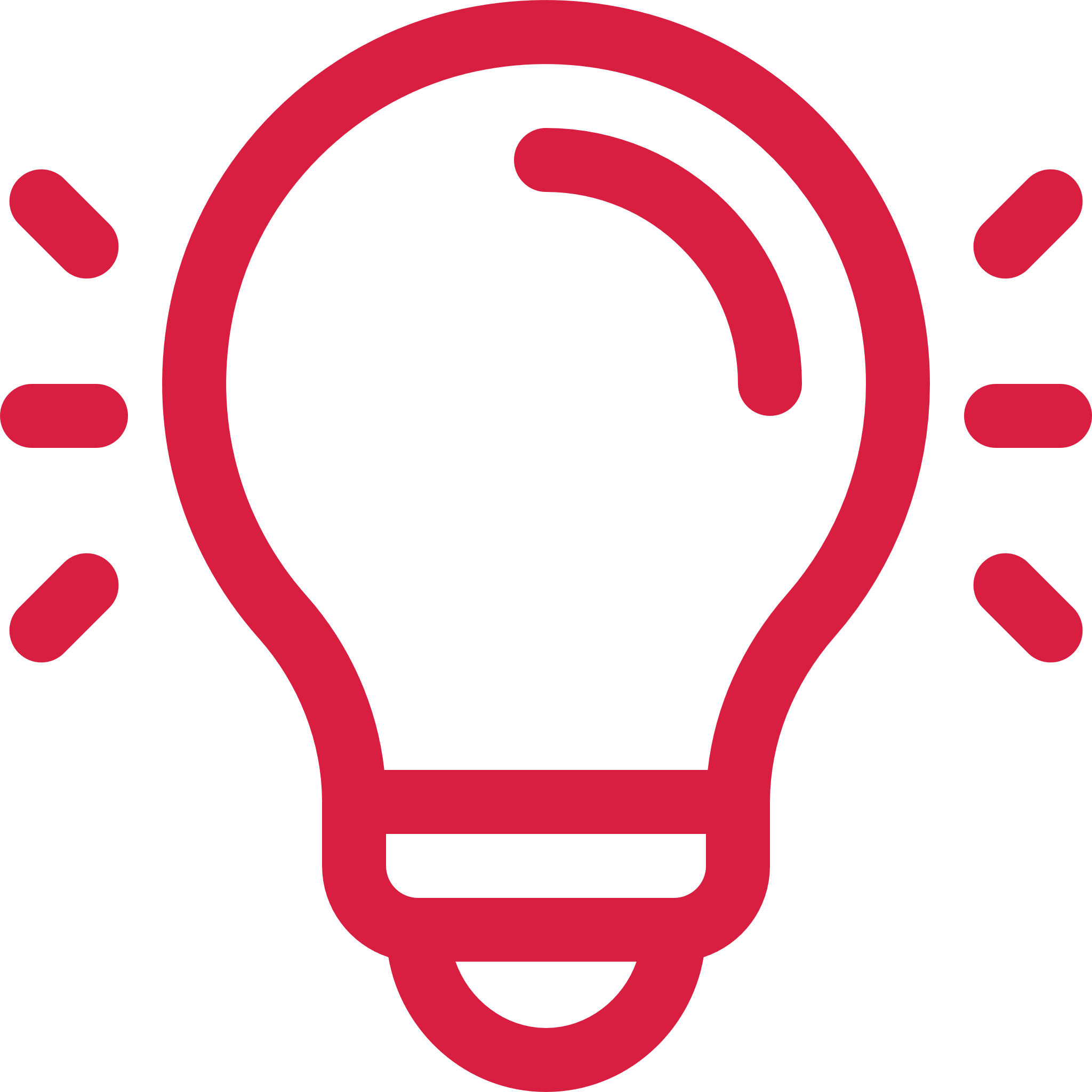 Inspirez-vous ! 

Les principes réglementaires et non réglementaires constituent une source d’inspiration pour vos démarches RSE au bénéfice de votre organisation.
Attractivité du personnel

La RSE motive vos collaborateurs et attire des candidats. Améliorez ainsi votre image et renforcez la cohésion de vos équipes.
Facilité de financement

Les financeurs questionnent l’impact social et environnemental des projets à financer. Y répondre aide à trouver de nouvelles sources de financement.
La RSE est poussée par une vaste réglementation et des incitations à faire
Existe-t-il une veille réglementaire sur la RSE ?

La responsabilité sociétale des entreprises se retrouve dans de nombreux champs de réglementation : environnement, RH, gouvernance… Il n’y a pas une réglementation « RSE » au sens strict du terme mais la RSE se retrouve dans beaucoup de textes réglementaires généraux (reporting extra-financier, RH, achats, marchés publics…) ou thématiques (énergie, déchets…).
Hard law : le réglementaire = l’obligatoire
Soft law : le non réglementaire = l’incitation

De nombreux textes non réglementaires (normes, labels, plans, préconisations…) guident et soutiennent RSE et DD.
Pour la RSE, la veille réglementaire serait incomplète sans ces outils (ex. norme ISO 26000).
Le réglementaire est souvent orienté RSE/DD
Sans forcément cibler spécifiquement la RSE, de nombreux principes réglementaires sont en lien avec la RSE.
Un peu d’histoire.. RSE et Développement durable ne datent pas d’hier, ces approches ont été poussées depuis de nombreuses années : Club de Rome (depuis 1968), Rapport Brundtland (1987), Sommet de Rio (1992), Protocole de Kyoto (2010), Conférences des parties (COP), rapports du GIEC…
Entreprises privées : une réglementation qui pousse à plus de transparence
Une évolution  progressive du paysage réglementaire français vers plus de transparence. Les entreprises doivent de plus en plus rendre compte de leurs impacts.
Déclaration de Performance Extra-Financière et loi PACTE marquent un tournant : il ne s’agit plus d’être transparent mais d’expliquer, de justifier son fonctionnement, ses impacts et sa raison d’être et notamment sa contribution sur les champs sociaux et environnementaux.
Loi relative à la transition énergétique pour la croissance verte : article 48 - nouvelles obligations de reporting(26/05/2015)
Déclaration de Performance Extra-Financière (2017 L. 225-102-1, R. 225-104 à R. 225-105-2 code de commerce)
Loi sur les Nouvelles Régulations Economiques
Loi NRE(31/05/2001)
Directive européenne 2014/95/EU (Transposition avant le 6 décembre 2016)
Base de données économiques et sociales(27/12/2013)
La loi Sapin 2 
(Loi n° 2016-1691 du 9 décembre 2016)
Loi Grenelle II(12/07/2010)
La loi PACTE (22 mai 2019)
Rendre compte des risques financiers liés aux effets du changement climatique et des mesures que prend l’entreprise pour les réduire en mettant en œuvre une stratégie bas-carbone dans toutes les composantes de son activité.
Exige des entreprises de communiquer des informations environnementales et sociales dans leur rapport annuel.
Nouvelles obligations en matière de communication financière, en particulier vérification obligatoire des informations sociales et environnementales
Obligation pour l’employeur de créer une base de données économiques et sociales unique pour mise à disposition des représentants du personnel.
Concerne la publication d'informations non financières et d'informations relatives à la diversité par certaines grandes entreprises et certains groupes
Transparence, lutte contre la corruption, modernisation de la vie économique
Modèle d’affaire, principaux risques et opportunités, politiques et leur suivi (indicateurs clefs de performance)
L’objet social de l’entreprise intègre la considération des enjeux sociaux  et environnementaux
Possibilité de se doter d’une raison d’être dans les statuts de l’entreprise.
Historique (non exhaustif) de textes réglementaires en lien avec la RSE
Territoires et collectivités : le développement durable omniprésentUne source d’inspiration et d’ancrage pour le secteur
Le développement durable est historiquement ancré dans les territoires. De nombreux documents structurent le « développement durable des territoires » et visent à assurer la cohérence du développement urbain avec les besoins et contraintes du territoire.
Exemples (non exhaustif) de documents d’urbanisme et d’aménagement du territoire en lien avec le développement durable
Déclinaison (non exhaustive) de démarches et accompagnements en faveur du développement Durable
SRADDET -  Schéma Régional d’Aménagement et de Développement Durable et d’Egalité des Territoires fixe les orientations fondamentales, à moyen terme de l’aménagement du territoire. Il intègre plusieurs documents dont :
SCoT - Schéma de Cohérence Territoriale fixe les objectifs et les principes d’organisation de l’espace et d’urbanisme, d’habitat, de mobilité, d’environnement dont  ceux de la biodiversité, de l’énergie et du climat
PTDD -  Projets Territoriaux de Développement Durable
Eco-quartier
Label  pour un projet d’aménagement urbain qui respecte les principes du développement durable tout en s’adaptant aux caractéristiques de son territoire
Agenda 21 locaux
Label  permettant une appropriation de la notion de DD par les acteurs
TEPOS -  Territoires à Energie POSitive 
Réseau de territoires qui abordent la question de l’énergie dans une approche globale de développement local (économique, social, démocratique, environnemental)
SRCE - Schéma Régional de Cohérence Ecologique
PADD - Projet d’Aménagement et de Développement Durable
PLUi -  Plan Local d’Urbanisme Intercommunal
PRPGD - Plan régional de Prévention et de gestion des Déchets
TZDZG –  Territoire Zéro Déchets Zéro Gaspillage
PCAET -  Plan Climat-Air-Energie Territorial
PDU  - Programme de Développement Urbain
La réglementation s’étend progressivement au secteur de la santé
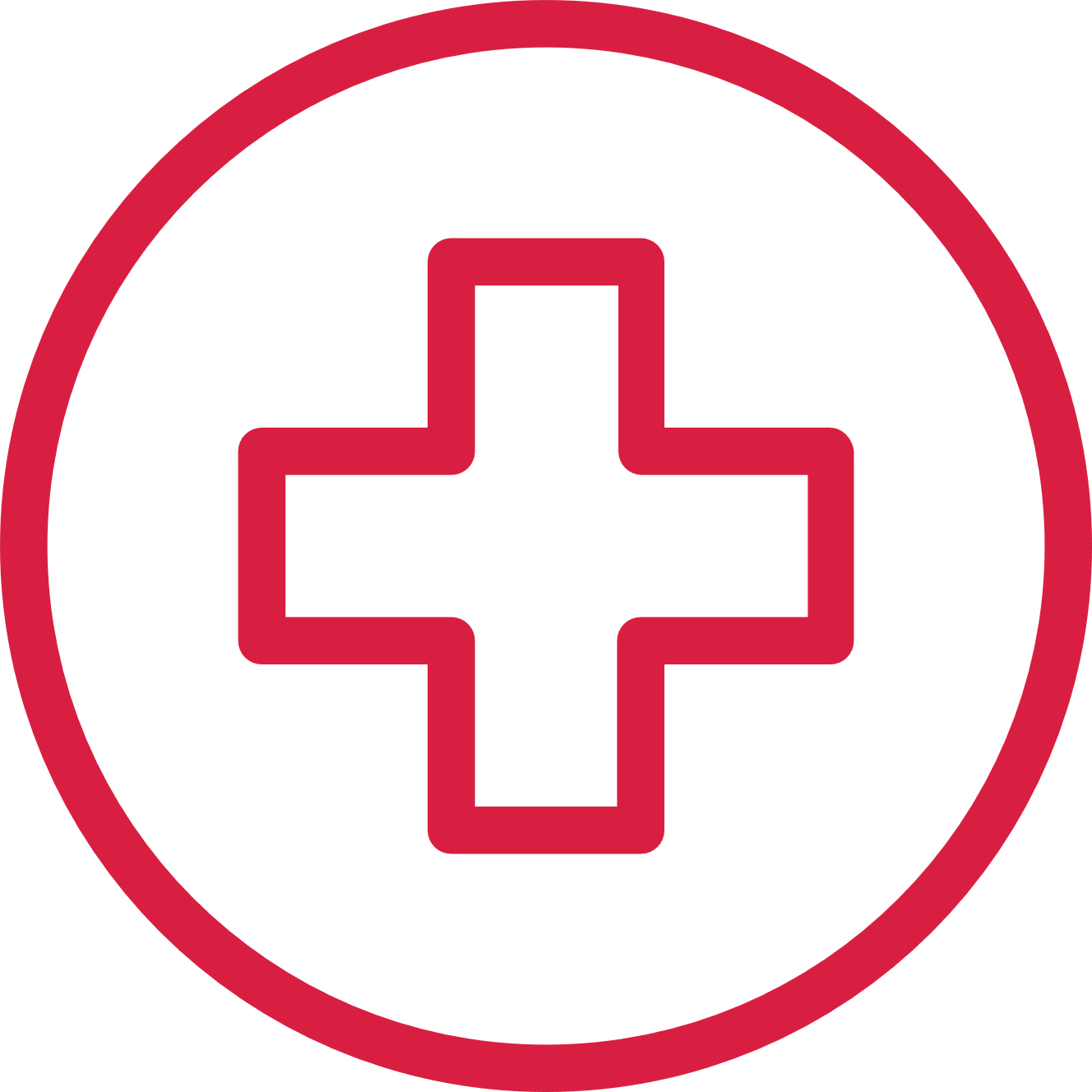 Industrie
Énergie / Polluants
Climat
Et la santé ?

La réglementation élargit progressivement son périmètre :

A des entreprises de moindre taille, le reporting extra-financier était  initialement limité aux entreprises cotées  
Via différents outils : les collectivités ont intégré les questions de DD/RSE qui diffusent petit à petit auprès des acteurs du territoire
A des impacts de plus en plus larges Industrie, énergie, transport, déchets sont des secteurs historiquement soumis à des réglementations environnementales qui s’étendent aujourd’hui à des considérations plus larges (climat, économie circulaire…).

En comparaison de ces tendances, la santé reste un secteur à part.
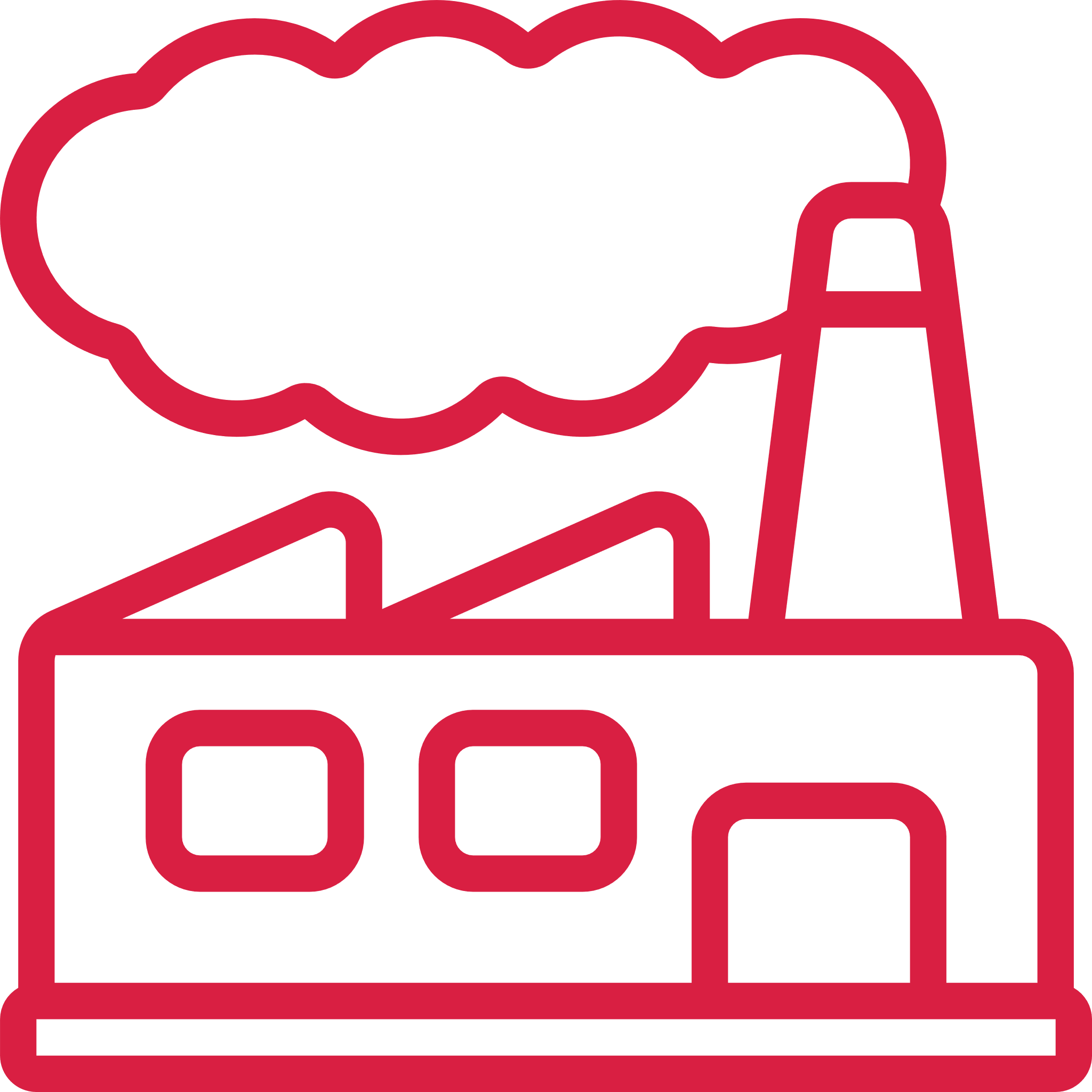 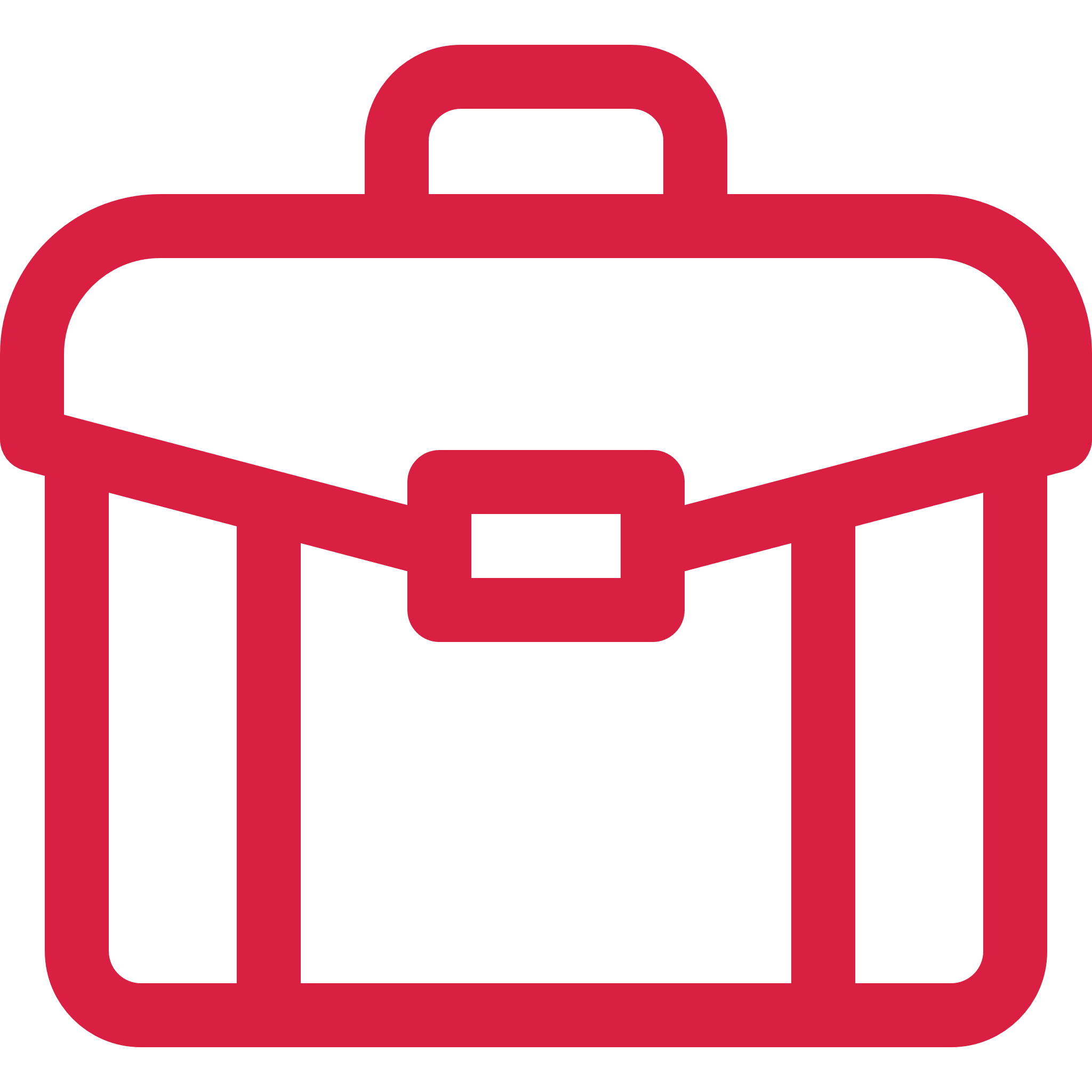 Collectivités
ODD
PCAET
SRADDET
Et la santé ?
Entreprises privées
Entreprises cotées
CAC 40
>500 salariés
La réglementation s’impose à vous !
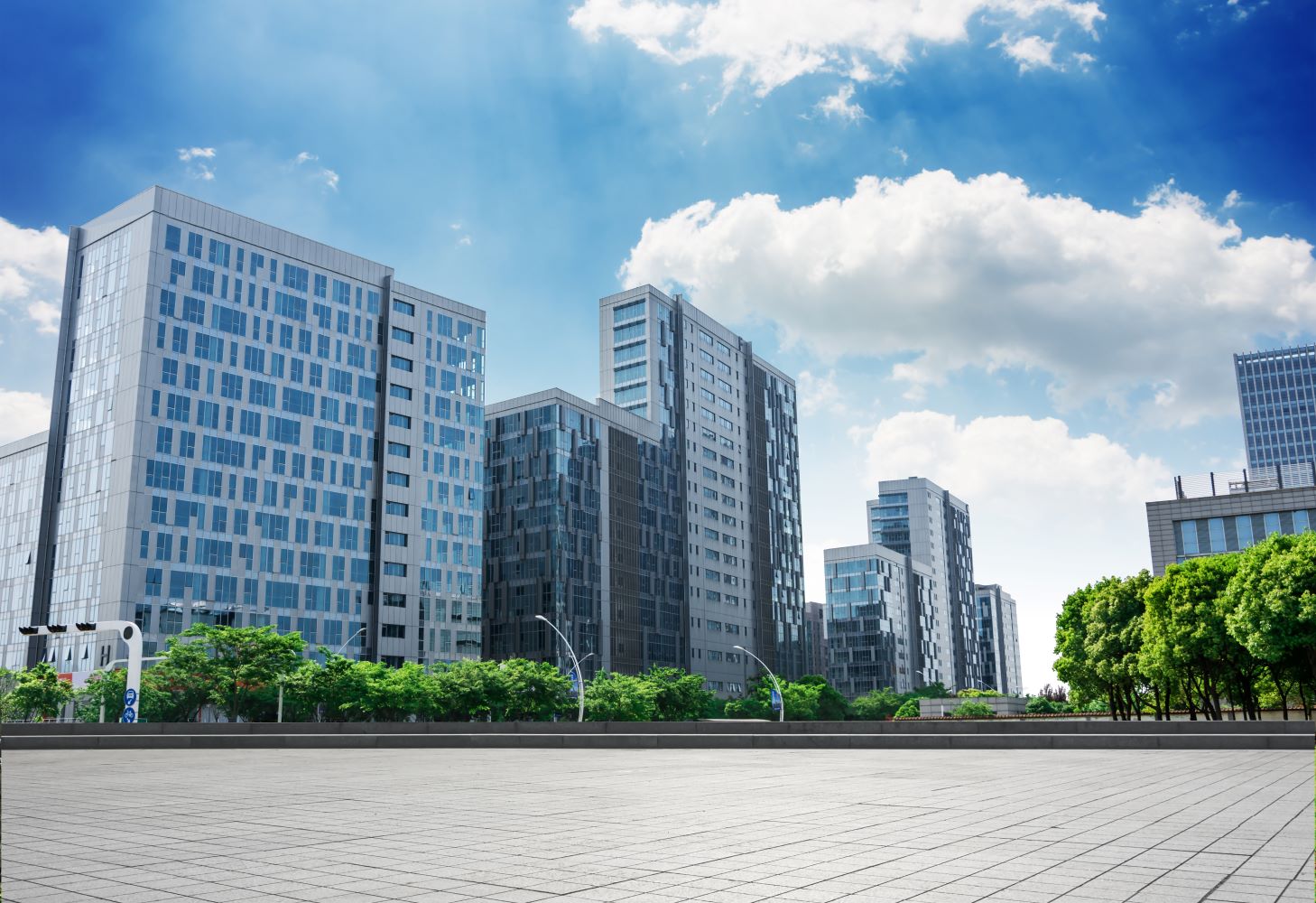 La réglementation concerne chacun des volets de la RSE :
Social (droit du travail, loi « avenir professionnel », loi « Santé » avec le Document Unique d’Evaluation des Risques Professionnels - DUERP…)
Sociétal (droit des personnes accompagnées, droit des patients…)
Economique (ONDAM, PLFSS, achats, commande publique…)
Gouvernance (contraintes réglementaires et d’organisation en fonction du statut de l’établissement)
Environnemental (voir focus ci-après)
Focus environnement : la réglementation s’impose à vous !
Même sur la question du respect de l’environnement, la réglementation présente une variété importante de texte et sources réglementaires.
Déchets
Energie & climat
Achats
Autres
Impact indirect ou à venir…
Soft law : de fortes incitations à faire… et des outils pour structurer
Même si elles ne sont pas obligatoires, les démarches volontaires vous procurent un avantage et aident à structurer vos démarches.
Au-delà de leur intérêt pécunier direct, les aides au financement sont également à comprendre comme les outils d’une vision partagée d’une société à bâtir.
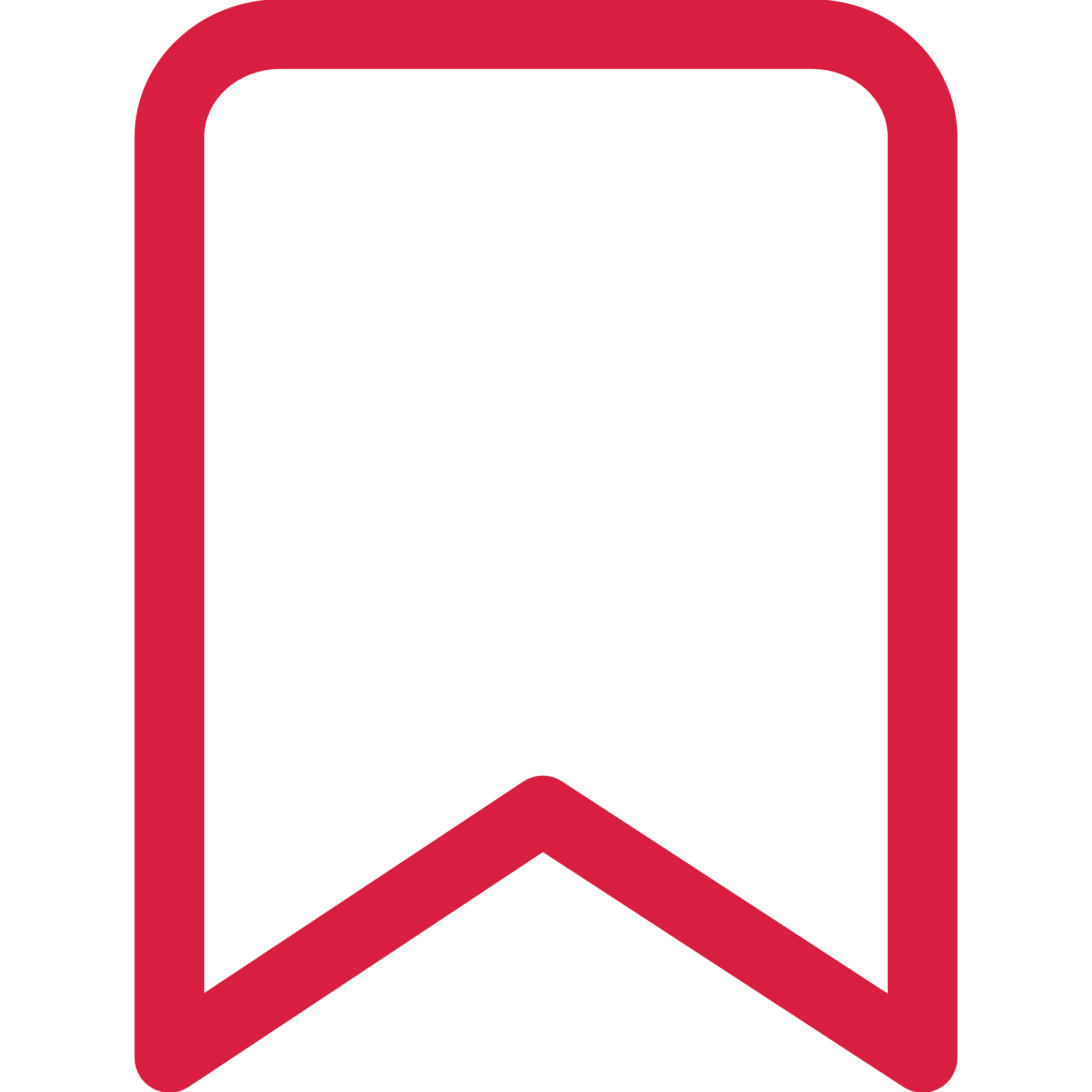 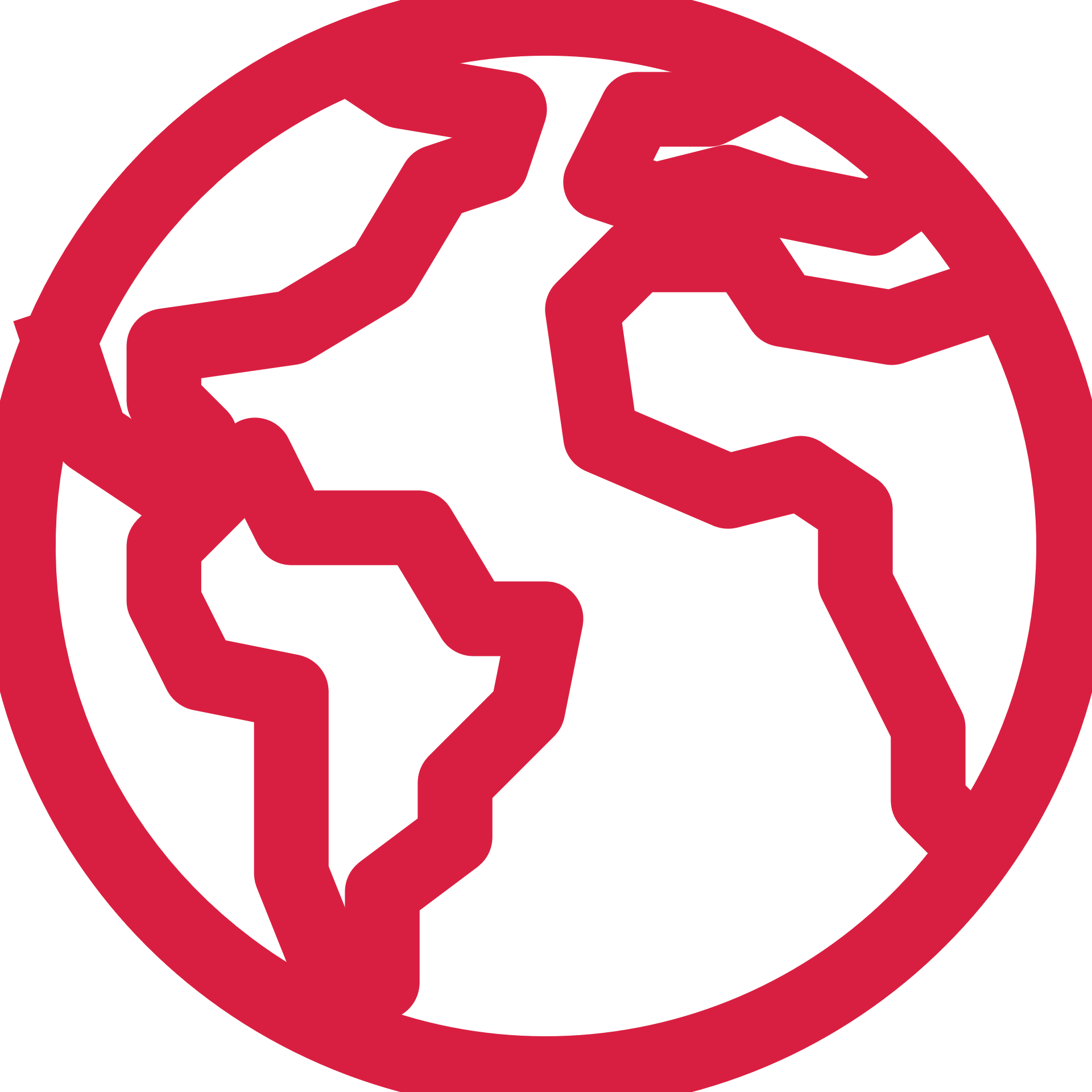 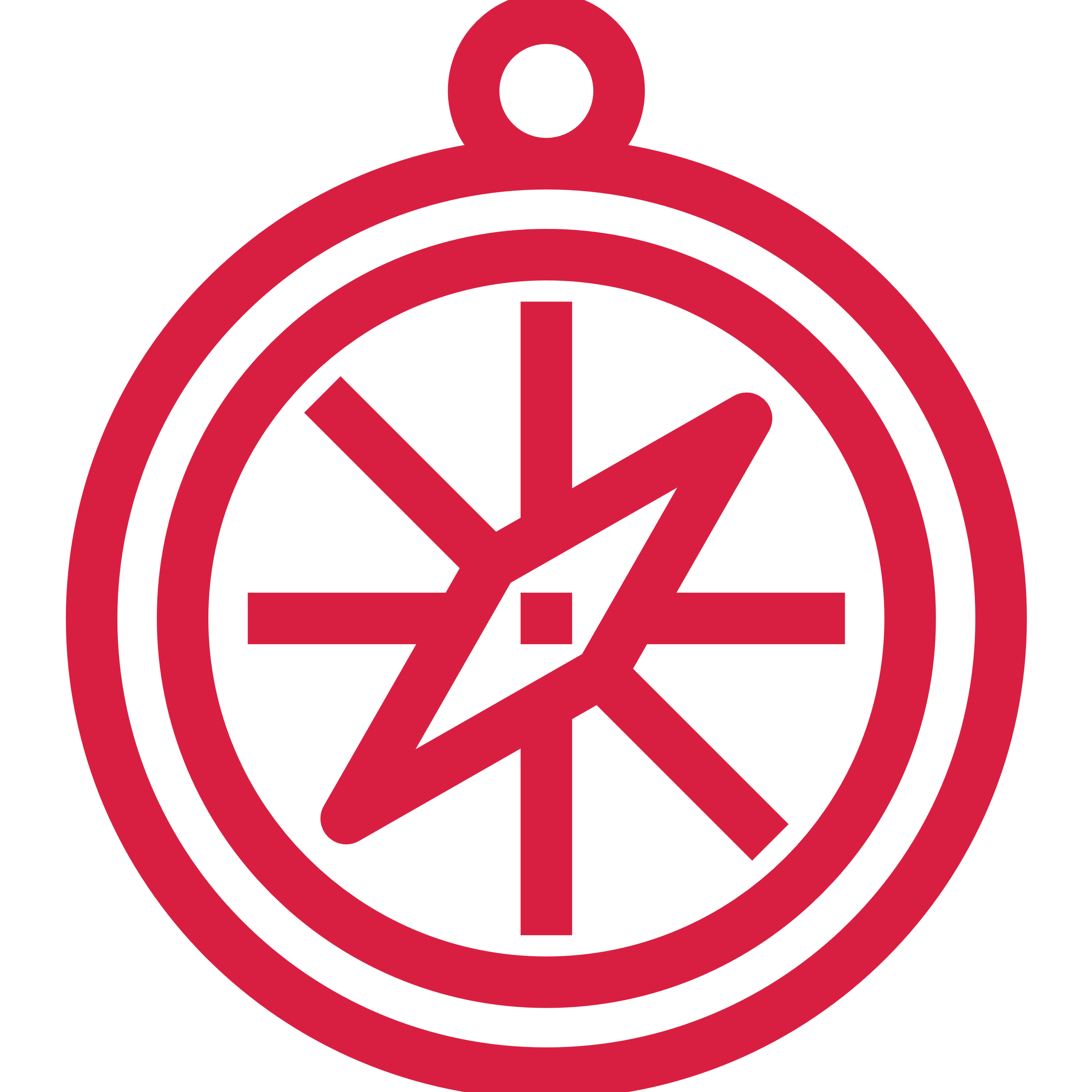 Normes et référentiels
Labels RSE
Financements
ISO 26000 : norme de référence (lignes directrices de la Responsabilité Sociétale de l’Entreprise)
17 Objectifs de Développement Durable (ONU) 
Normes thématiques :
ISO : ISO 20400 (Achats responsables), ISO 50000 (énergie), ISO 14000 (environnement), ISO 9000 (qualité)…
Construction / rénovation / réhabilitation : Haute Qualité Environnementale Bâtiment Durable Santé, cadre de référence HQE-Green Building Concil, BREEAM, LEED…
Reporting RSE :
Lignes directrices du GRI (Global Reporting Initiative) 
Trames IIRC (International Integrated Reporting Council)
Tous secteurs :
 RSE : Afnor Certification, Label Lucie 26000 (Agence Lucie)
Bâtiment : Bâtiment biosourcé, Bâtiment bas carbone, Bâtiment Basse Consommation, Bâtiment Basse Consommation Effinergie Rénovation
Secteur santé : 
THQSE®
Droits des usagers de la Santé, Responsabilité et Santé 26000 SNADOM
Thématique 
Achats : référentiel Achats Responsables, Label Relations fournisseurs et achats responsables
Plans de financements :
France Relance (30 Md€ pour l’écologie)
Ségur de la Santé (Mesure 14, accélérer la transformation écologique à l’hôpital et dans les établissements médico-sociaux, 50 M€)
Plan national de relance et de résilience avec notamment :
Rénovation énergétique (5,8 Md€) ;
Energie et technologies vertes (5,3 Md€)…
Les plans de financement se déclinent et se traduisent opérationnellement
Mesure 14 du Ségur : 10 M€/an pour les conseillers en transition énergétique et écologique en santé
Subventions ou aides pour des travaux, études par l’ADEME, la Banque des Territoires ou les Agences de l’eau…
Les référentiels HAS (sanitaire et médico-social) et la RSE (1/2)
Au-delà de ces 2 critères, la structuration de la certification est alignée avec les volets d’une démarche RSE.
Sanitaire : critère 3.6-04 Les risques environnementaux et enjeux du développement durable sont maîtrisés
Médico-social : critère 3.15.1 - L’ESSMS définit et met en œuvre sa stratégie d'optimisation des achats et de développement durable.
2 critères : les référentiels HAS mentionnent directement le développement durable.
Sanitaire
Médico-social
Volet RSE (en lien avec ISO 26000)
Gouvernance
Social : Collaborateurs / relations et conditions de travail
Environnement
Sociétal (parties prenantes : dont les personnes / patients)
Economique
Les référentiels HAS (sanitaire et médico-social) et la RSE (2/2)
Les référentiels HAS mentionnent indirectement le développement durable.
Exemple : la certification pour les ESMS rappelle 4 valeurs proches de certains des principes de la RSE (ISO 26000)